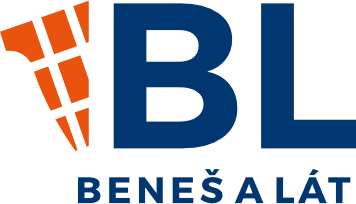 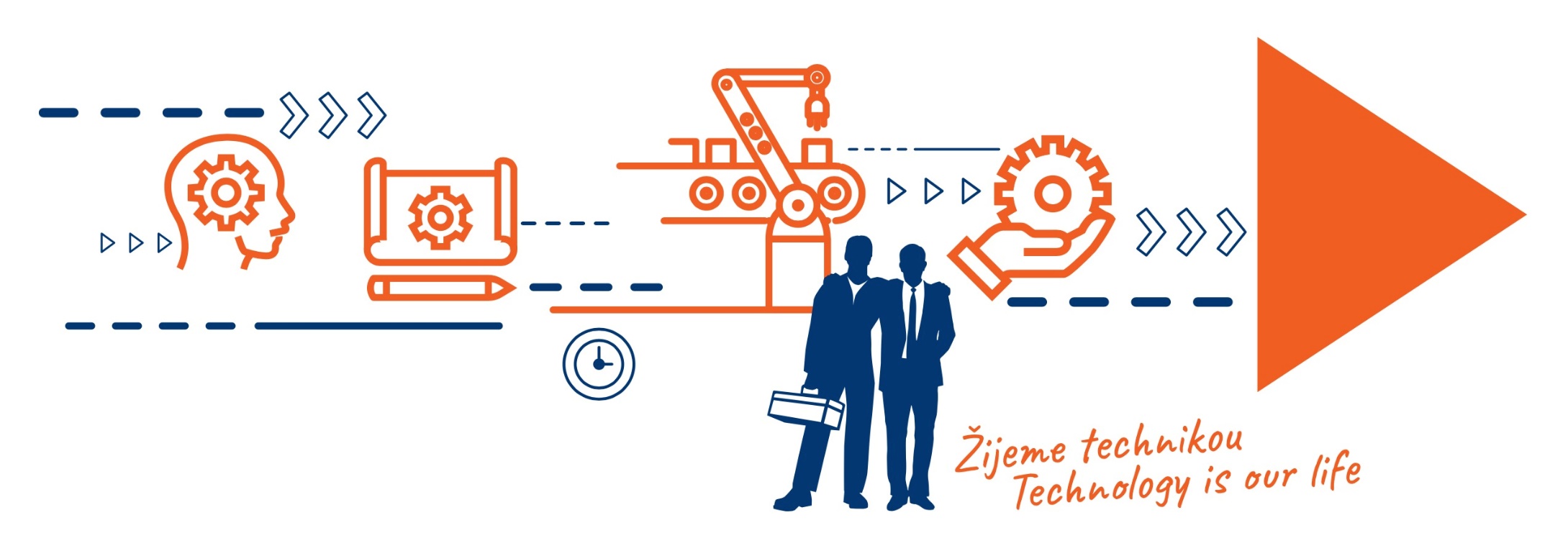 01.10.2020
Jan Lát
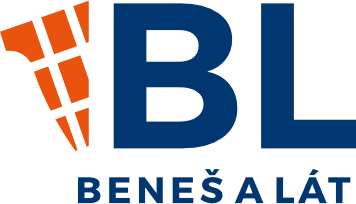 KDO JSME
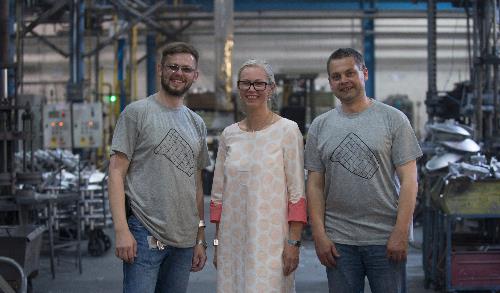 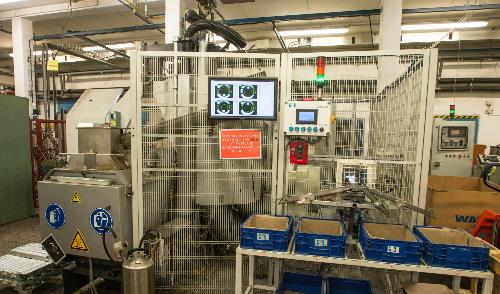 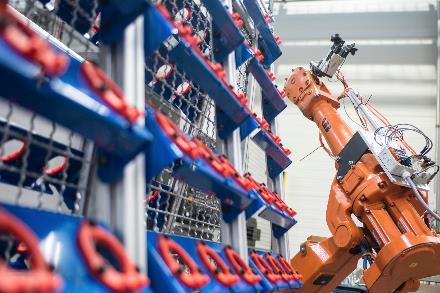 BENEŠ a LÁT a.s.
Česká rodinná společnost
400+ zaměstnanců
Obrat 700+ Mio Kč ročně
Dodávky na 3 kontinenty

Zajímavé technologie
Zpracování slitin zinku technologií vysokotlakého přesného lití
Zpracování slitin hliníku technologiemi gravitačního, nízkotlakého i vysokotlakého lití
Vstřikování plastů (PA, POM, PBT, …) včetně zastřikování kovových dílů
3D tisk z kovových prášků

Podpůrné obory
Technologové, výpočtáři, konstruktéři
IT vývoj SW – výrobní program S-Data
slide 2
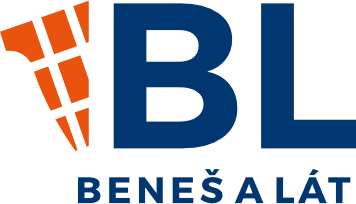 KUDY JSME ŠLI
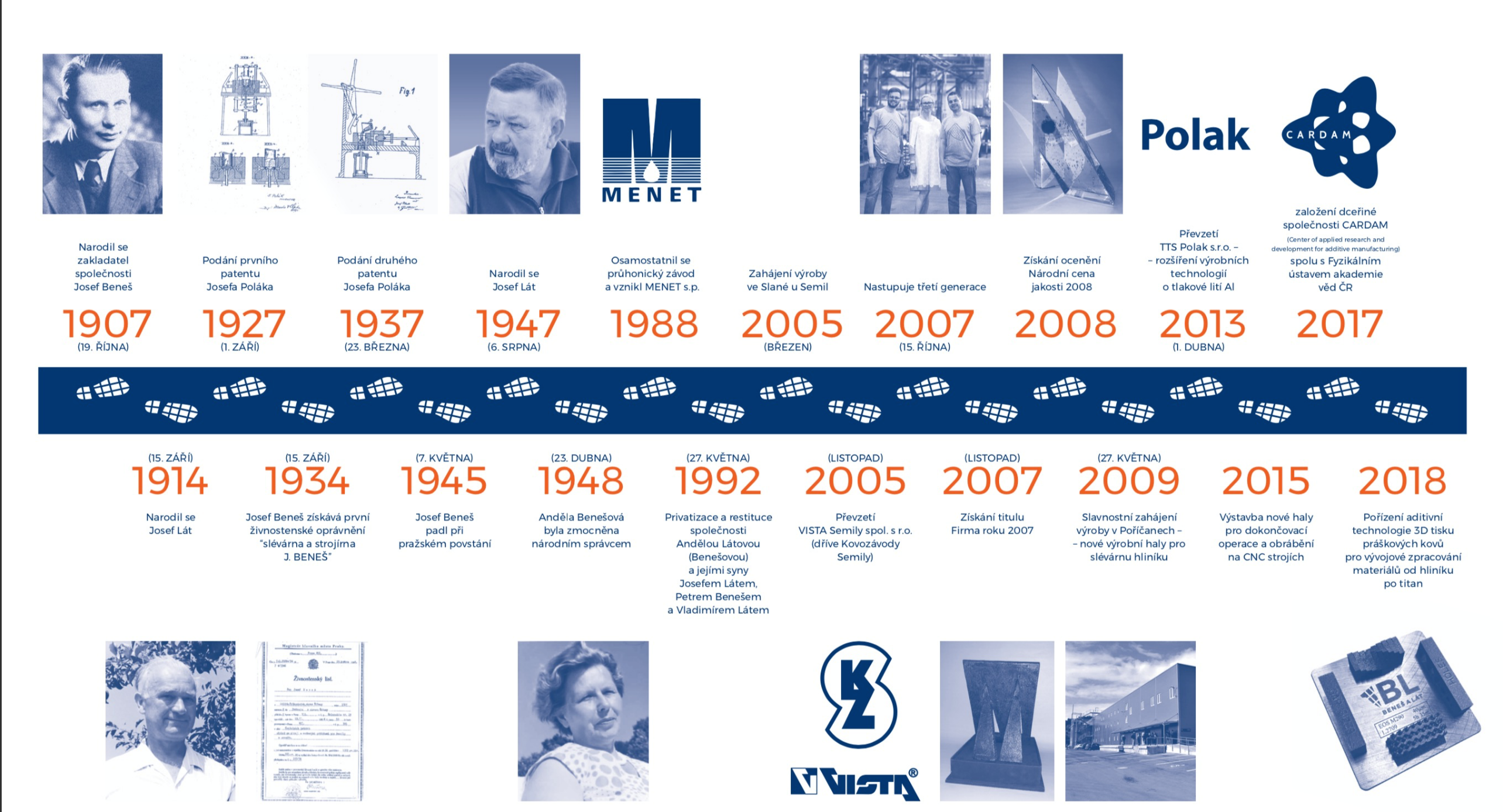 slide 3
slide 3
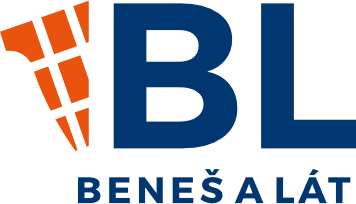 KDO NA NÁS SPOLÉHÁ
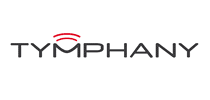 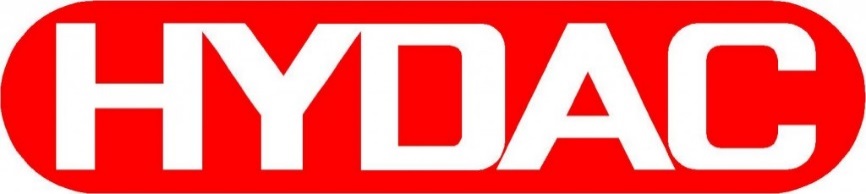 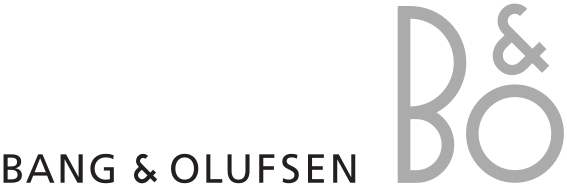 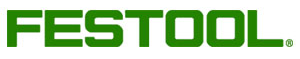 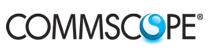 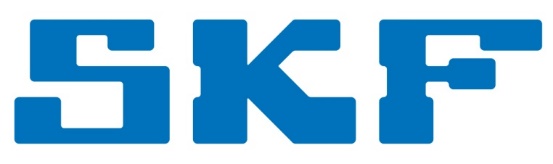 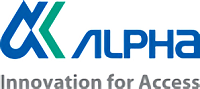 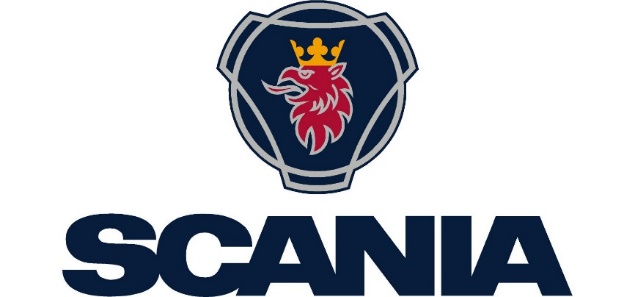 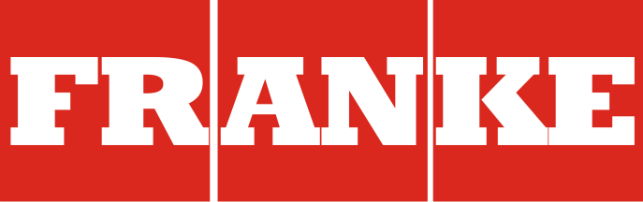 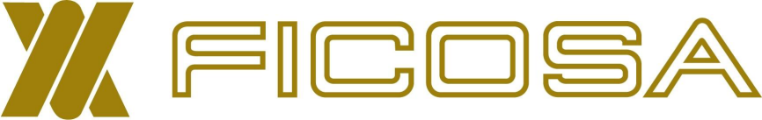 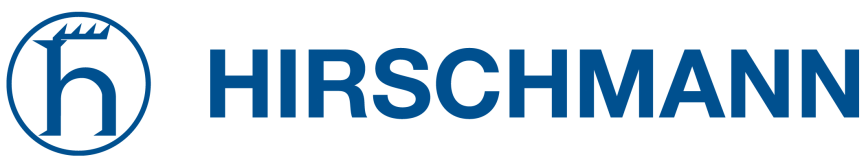 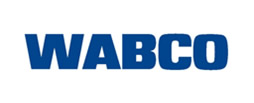 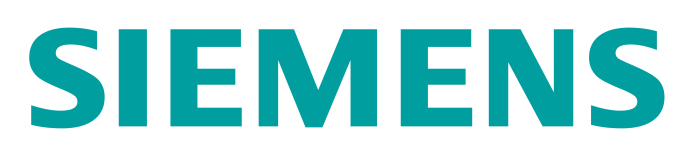 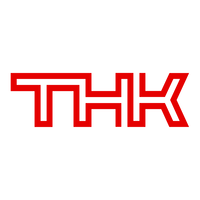 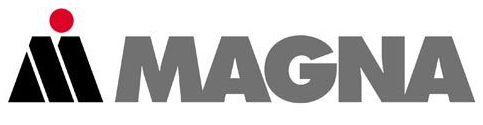 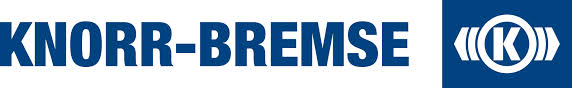 slide 4
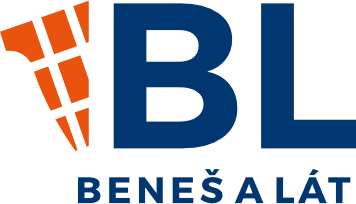 ROZVOJ A BUDOUCNOST
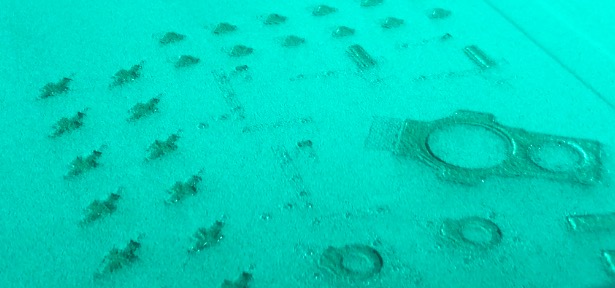 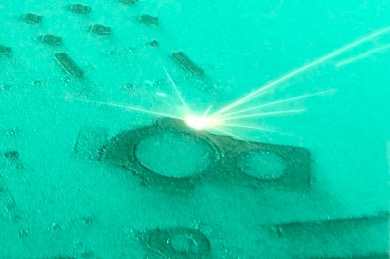 slide 5
KONSTRUKCE A 3D TISK (KOVŮ)
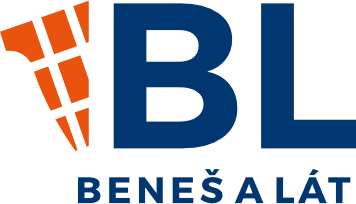 3D TISK je moderní technologií s výhodami:
Topologická optimalizace tvaru 
Redukce hmotnosti dílů
Možnost výroby komplexních produktů
Efektivní využití materiálů
Rychlá výroba
Tisk z dat

Konstrukce
Tvorba objektů v 3D světě
Podílení se na vývoji
Spolupráce mezi obory (technologie, výpočty, …)
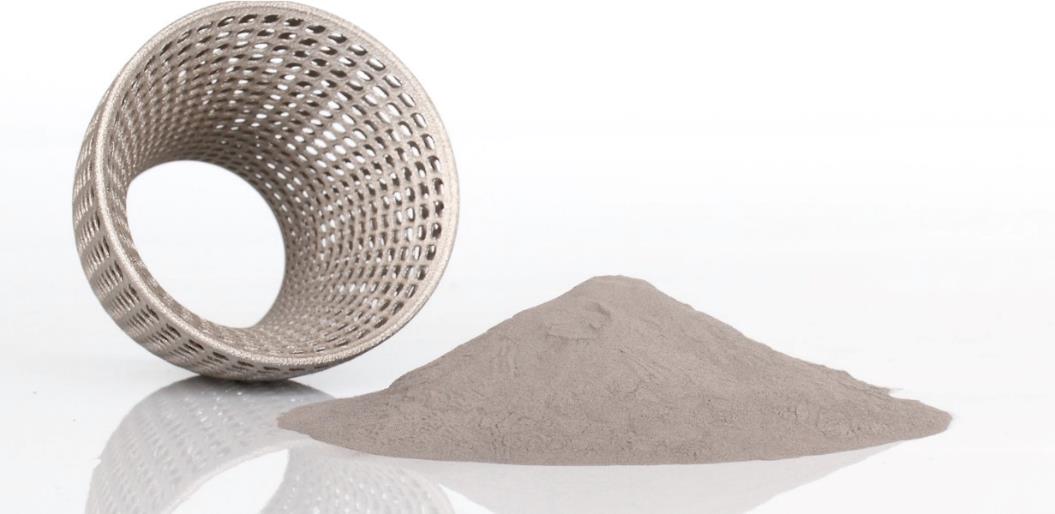 slide 6
slide 6
slide 6
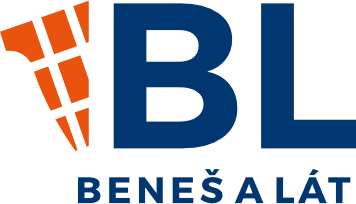 VSTUPNÍ INFORMACE
OBLAST PRO OPTIMALIZACI
KOMPLETNÍ DATA
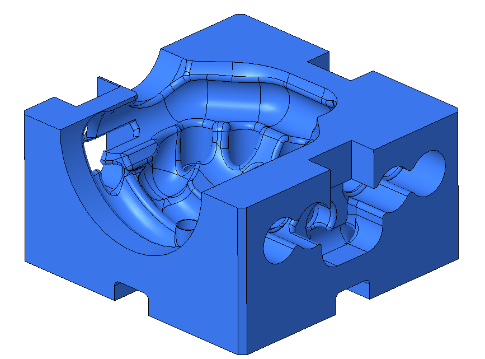 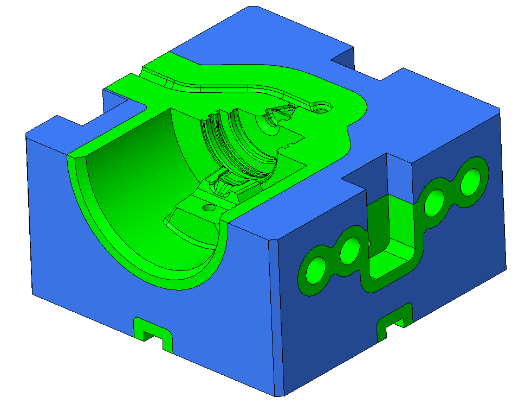 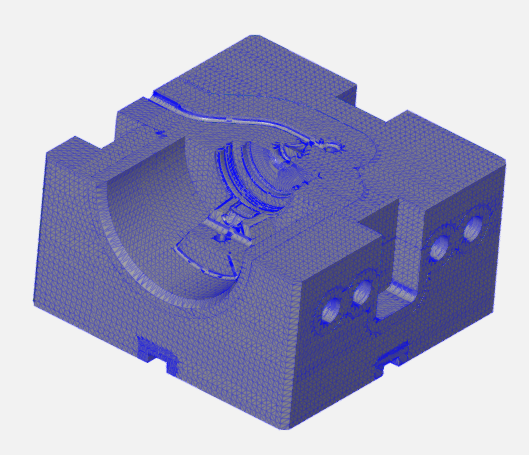 EXPORT OBJEMU 
PRO OPTIMALIZACI
slide 7
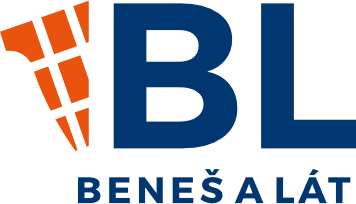 VÝSLEDEK – OPTIMALIZOOVANÝ TVAR
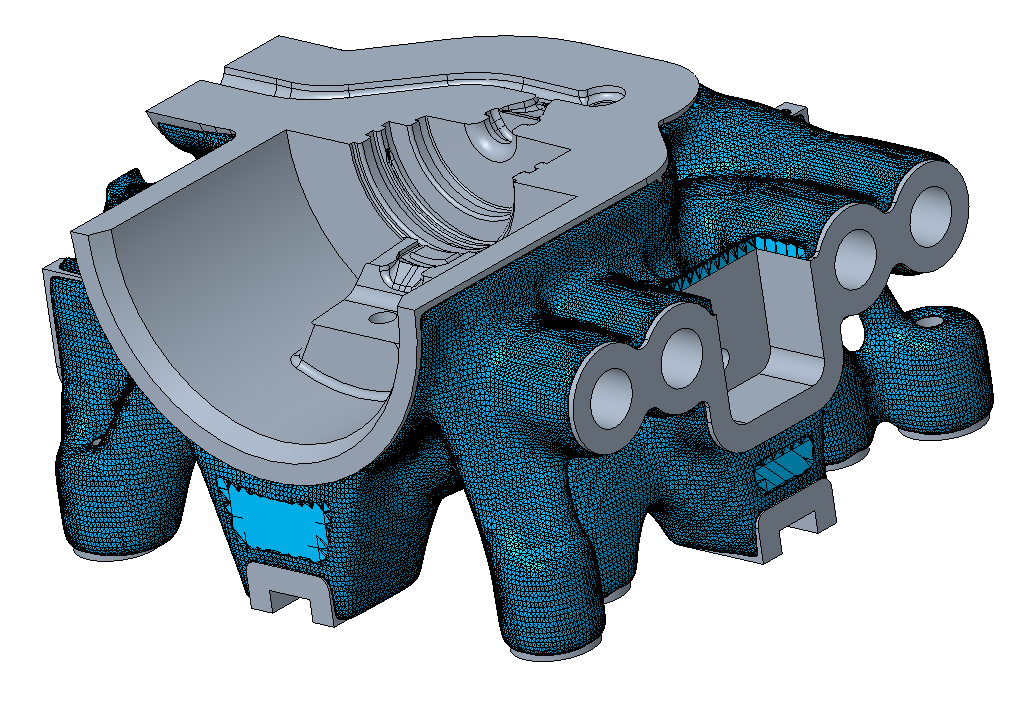 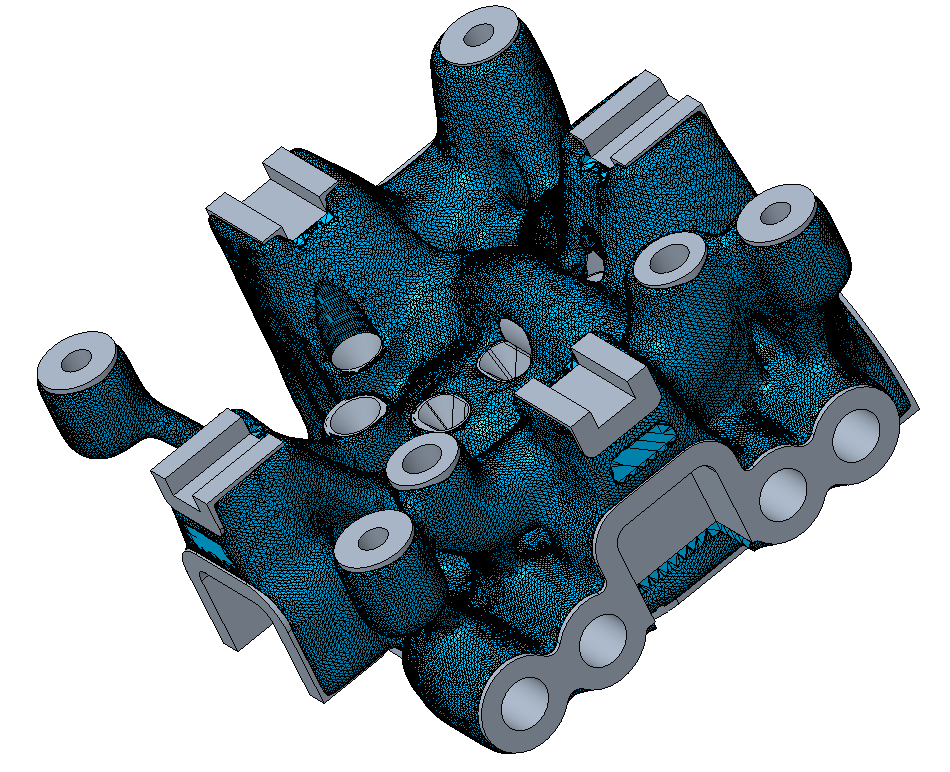 slide 8
VÝSLEDEK OPTIMALIZACEPO TISKU(DMLS)
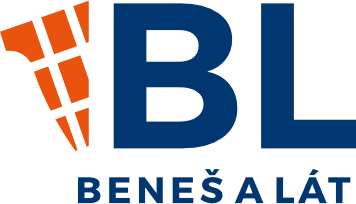 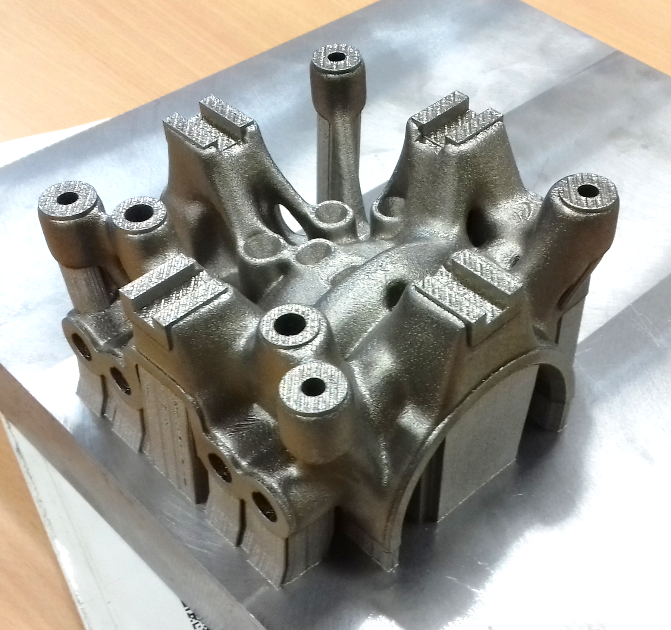 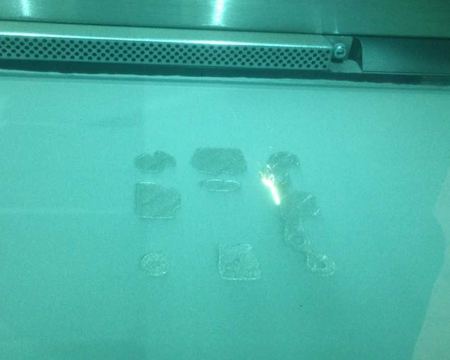 slide 9
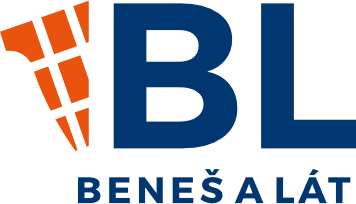 DALŠÍ VÝVOJOVÉ AKTIVITY
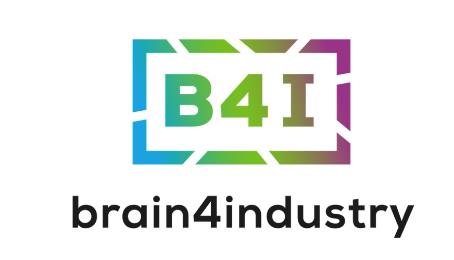 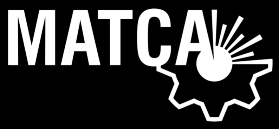 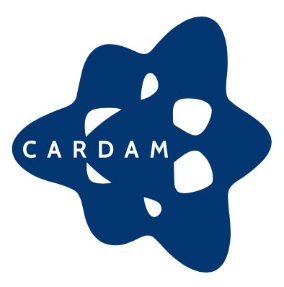 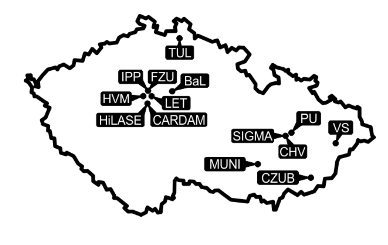 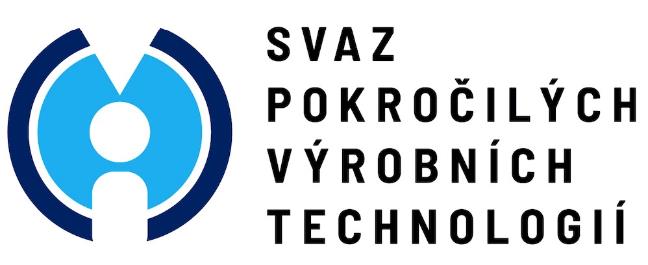 slide 10
slide 10
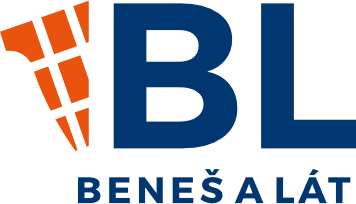 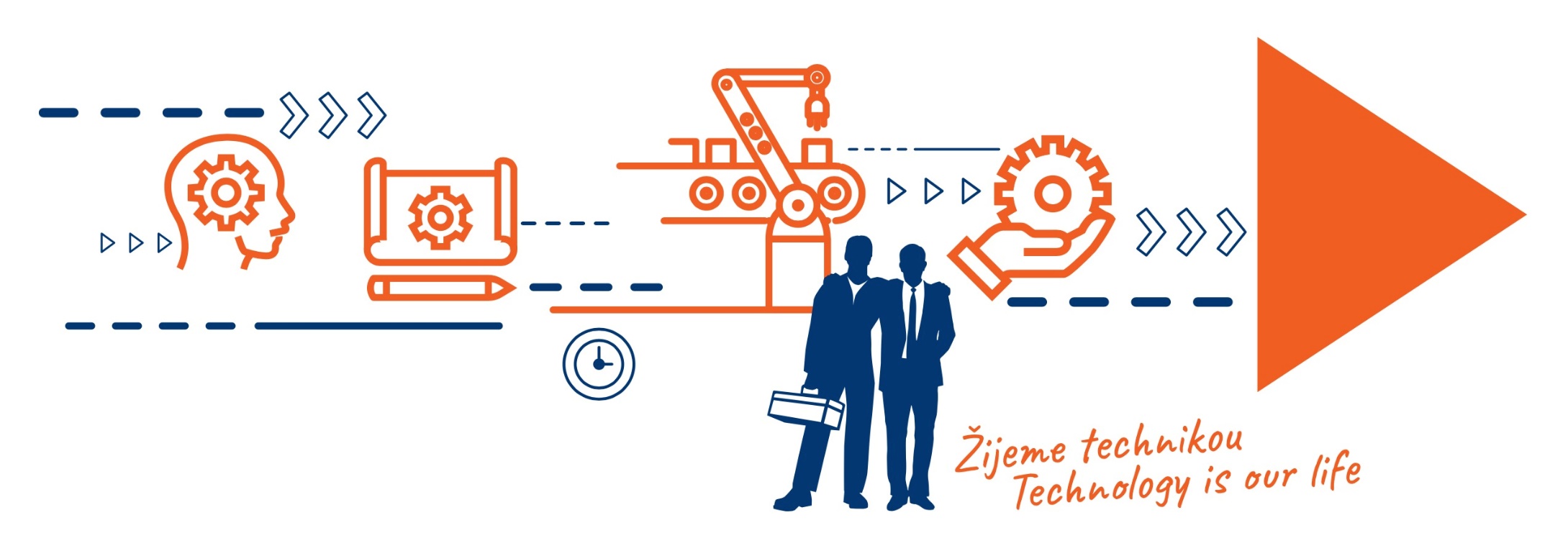 DÍKY ZA POZORNOST
Jan Lát